Clase 3: matemática 
2° medio
Objetivo: 
Orden de números irracionales
Descomposición de raíces cuadradas
Profesora: Elizabeth Luna M.
NÚMEROS   IRRACIONALES  (I)
Recordemos el conjunto de los Racionales
Aquí faltan aquellos números que siendo decimales infinitos no presentan periodo ni semiperiodo, por ejemplo
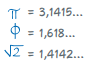 Es así, que si incluimos en nuestro estudio a estos “raros” números, comenzamos a hablar de un nuevo conjunto conocido como Números Irracionales , que son aquellos que al no estar dentro de la categoría anterior, no se pueden transformar a fracción
Se conforma así, un conjunto que los agrupa a todos. El conjunto de los números reales.
Números Reales
El conjunto de los números Reales contiene a los Números Racionales Q y a los Irracionales I
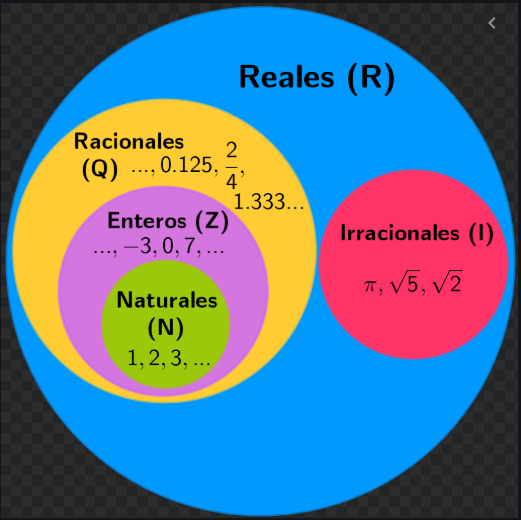 El diagrama anterior se debe entender de la siguiente manera.
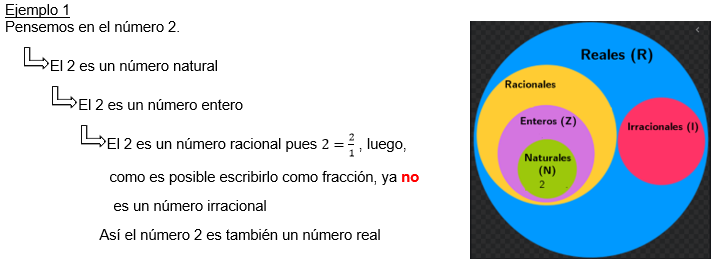 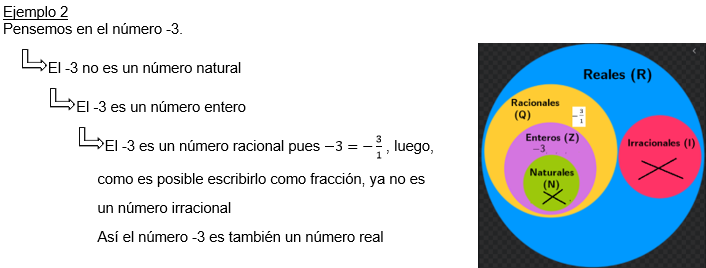 Nos enfocaremos entonces a estudiar aquellas raíces cuyo valor no es exacto
¿Cómo podemos ordenar de menor a mayor los siguientes Números irracionales?
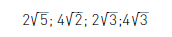 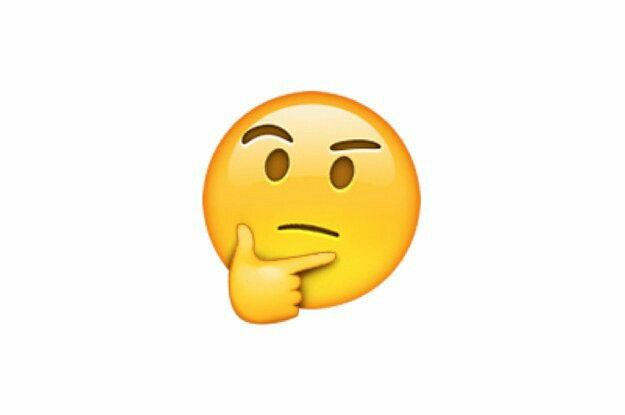 Para ordenar números representados con raíces cuadradas, una técnica apropiada consiste en elevar al cuadrado cada número y ordenarlos según corresponda al orden de los valores obtenidos.
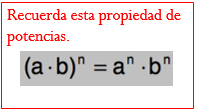 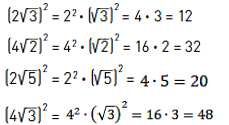 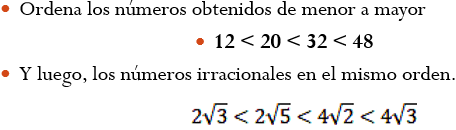 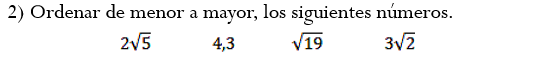 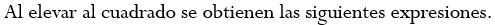 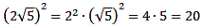 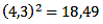 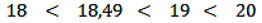 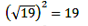 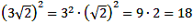 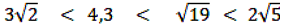 las partes de una raíz
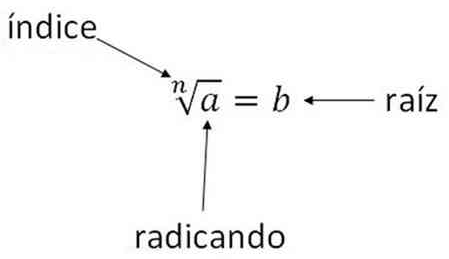 Operatoria con raíces
I.  Descomposición de raíces cuadradas
Descomponer un número corresponde a separarlo en factores más pequeños de modo que al multiplicarlos obtengo el número.
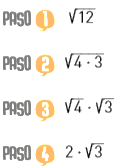 Pero existen otras formas también de descomponer el número 12

12 = 1 x 12   ésta no se utiliza ya que el 1 no aporta en este caso

b) 12 = 2 x 6



          = 2 x 2 x 3 


          =    4   x 3
ésta forma está correcta pero no nos sirve pues ni el 2 ni el 6 tienen raíz cuadrada exacta, lo que si podríamos hacer es seguir descomponiendo el 6 y ver a qué llegamos
esta descomposición también es válida si no se te ocurre a la primera un cuadrado perfecto, luego piensas en